NOAA Hurricane Forecast Improvement Project
Frank Marks
NOAA/AOML Hurricane Research Division NOAA HFIP Research Lead
1 May 2012
[Speaker Notes: Hurricane Earl 2 September 2010]
Current Capabilities
The Good – track forecast improvements
The Bad - Intensity no real gains
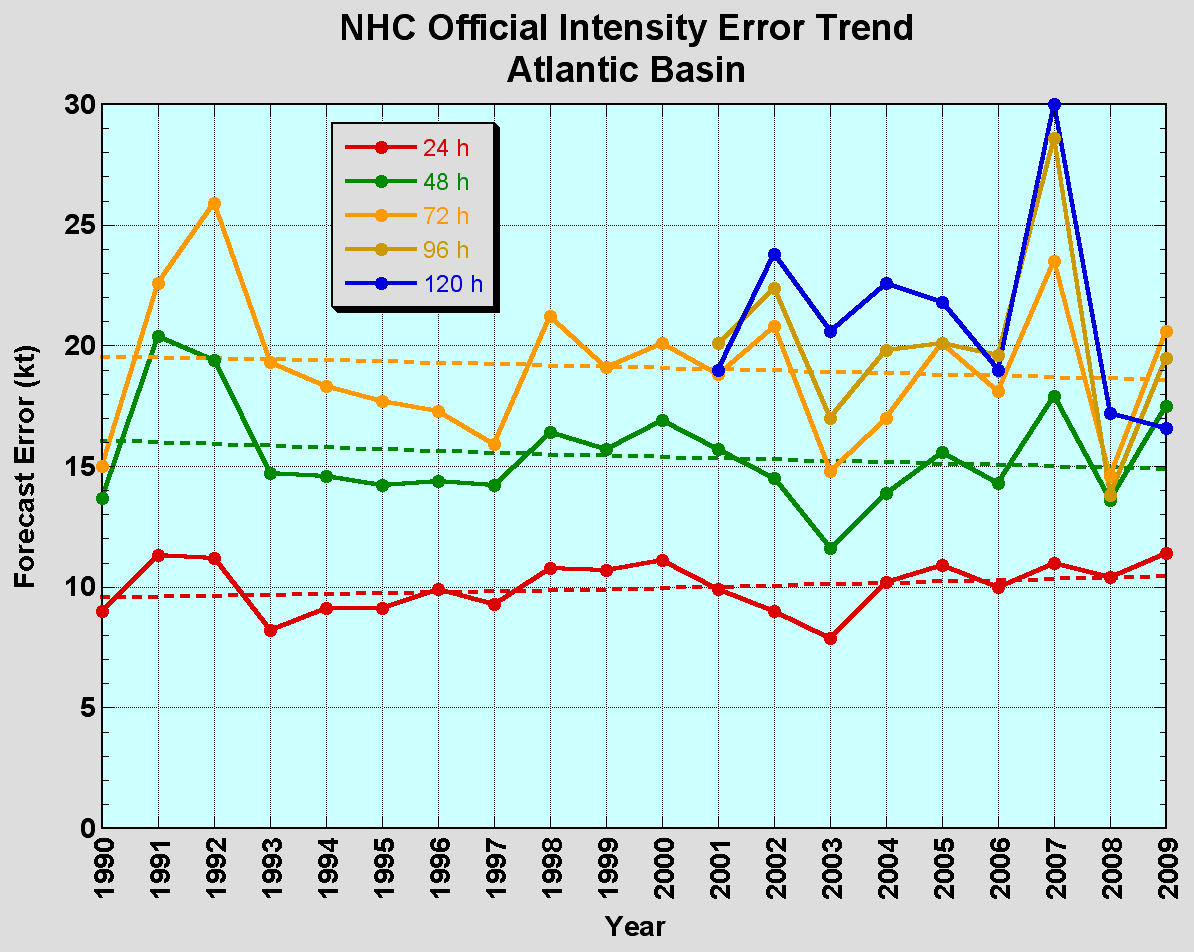 No progress with intensity in last 15-20 years
Errors cut in half over past 15 years
10-year improvement - As accurate at 48 hours as we were at 24 hours in 1999
24-48h intensity forecast off by 1 category
Off by 2 categories perhaps 5-10% of time
Improvements still needed!
NOAA’s National Weather Service (NWS) mission is to fulfill this commitment through building a Weather Ready Nation.  
NWS must contribute to hazard resiliency by continually assessing and improving its services to the Nation. 
Hurricane Irene (2011):
41 deaths
$7 to $10 Billion damage
Major infrastructure losses
Power lost to 8 million
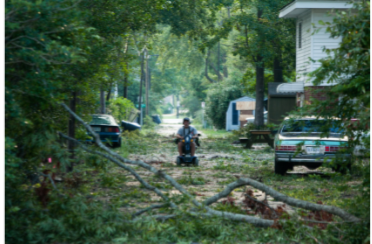 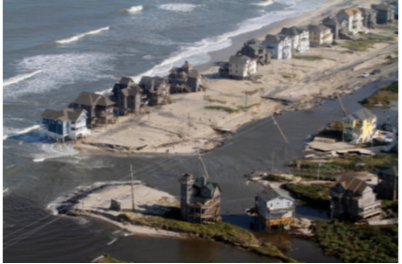 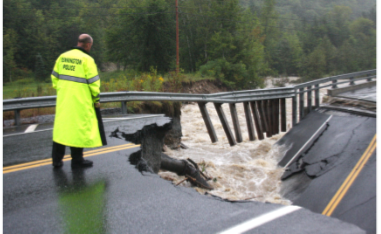 Virginia Beach, Va
Brendan Hoffman/Getty Images
Hatteras Island, N.C.
Jim R. Bounds/AP
Woodford, Vt.
Austen Danforth/Bennington Banner/AP
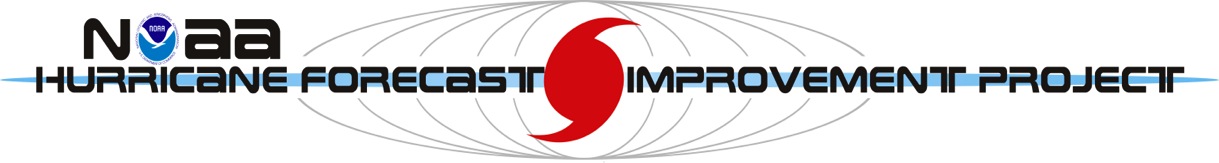 Goals
Improve Forecast Accuracy 
Hurricane impact areas (track) – 50% in 10 years
Severity (intensity) – 50% in 10 years
Storm surge impact locations and severity
Extend forecast reliability out to 7 days
Quantify, bound and reduce forecast uncertainty to enable risk management decisions
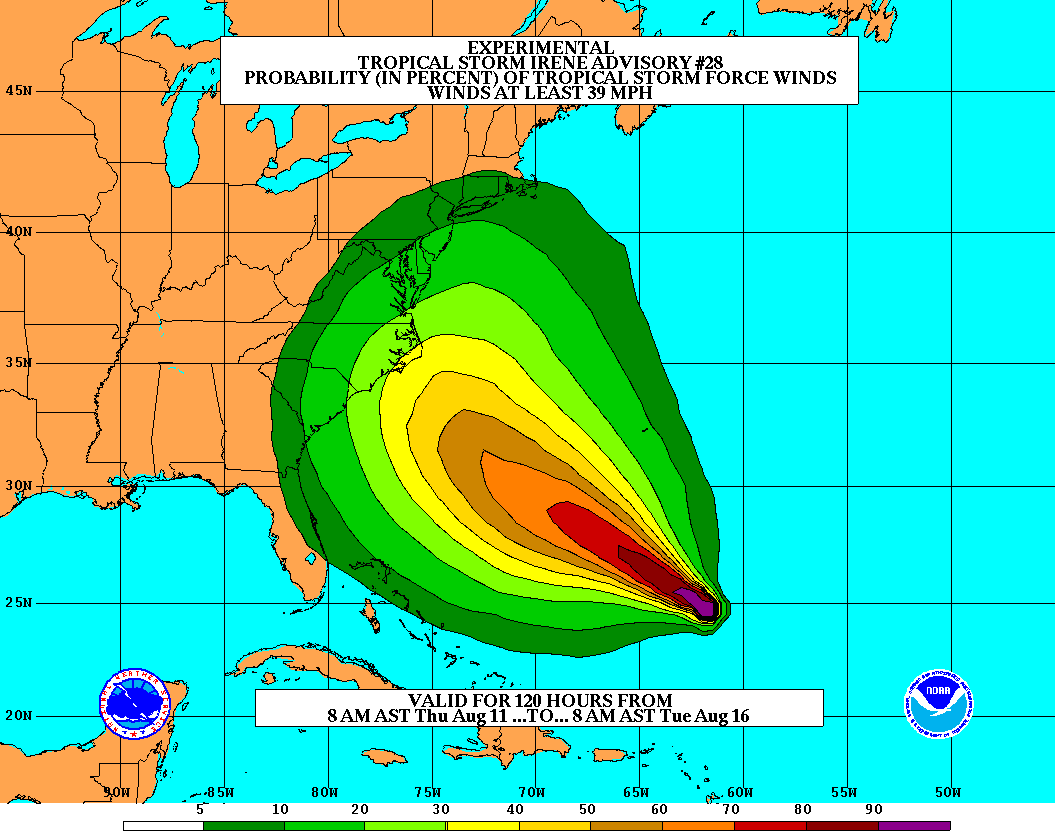 [Speaker Notes: http://www.nrc.noaa.gov/HFIPDraftPlan.html
HFIP Team
Frank Marks, research lead
Ed Rappaport, operations lead
Fred Toepfer, project manager
Robert Gall, development manager
Mark DeMaria
Chris Fairall
Jim McFadden
Scott Kiser
Daniel Melendez
Roger Pierce

HFIP executieve oversight board:
OAR DAA/Sandy MacDonald, co-chair
NWS AA/Jack Hayes, co-chair
NCEP/Louis Uccellini, 
TPC/Bill Read, 
NESDIS/Mark DeMaria,  
NOS/Jesse Feyen, 
AOML/Bob Atlas
PPI/Paul Doremus
NMFS/Bonnie Ponwith, 
NOS/Liz Scheffler, 
NMAO-PM Aircraft/Phil Kenul, 
OFCM/Sam Williamson
Executive Secretariat: OAR/Joseph Bartosik and NWS/John Iacabucci]
How to get there?
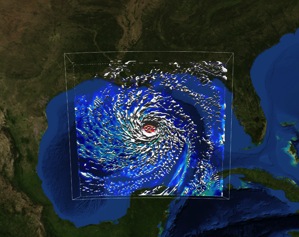 Science (9 Teams)
Improved understanding by combining observations & models
Higher resolution coupled models (hurricane/global) – critical to storm evolution forecasts – especially intensity changes
Forecast techniques to communicate uncertainty (ensemble)
Information Technology
Increased computing power - run advanced hurricane/global models and reduce uncertainty
IT infrastructure for inter-agency data exchange
Observing Strategy
Improved use of existing and planned systems
Improved Products for Forecasters
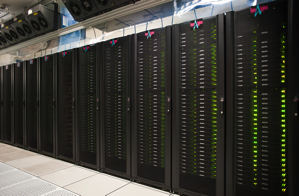 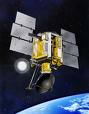 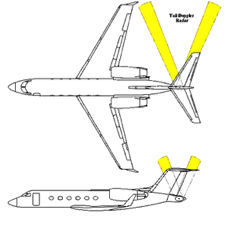 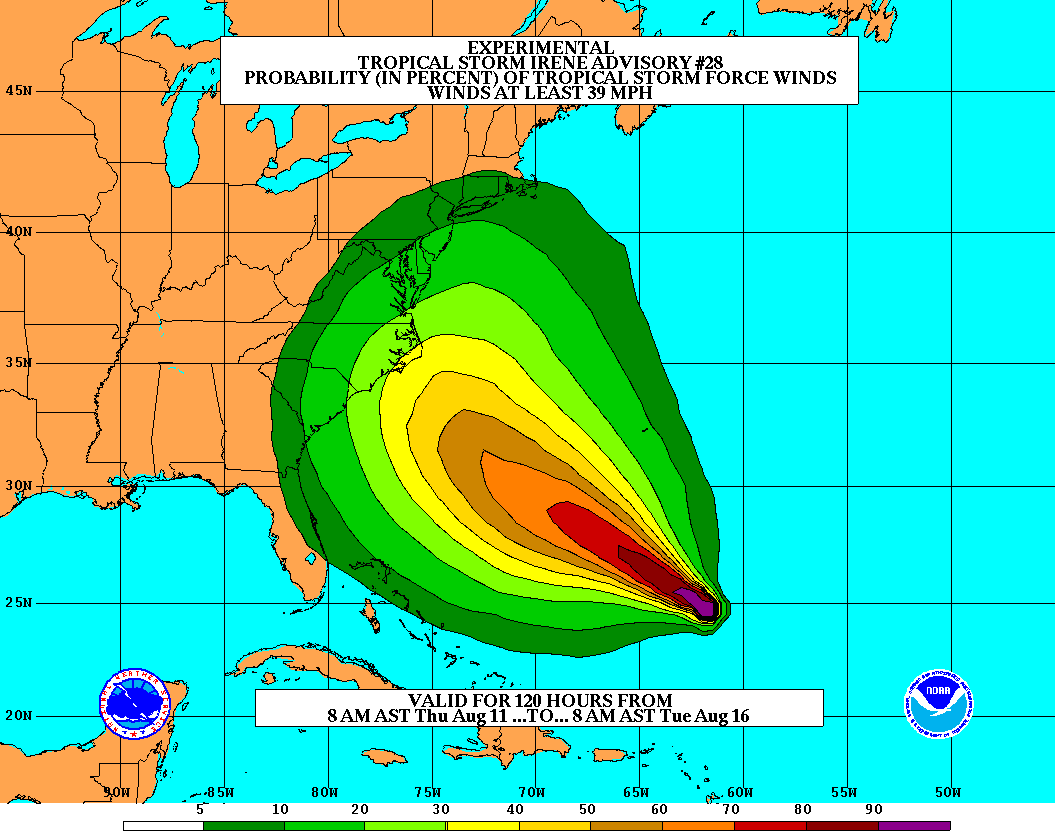 [Speaker Notes: HFIP 2008-2009 activities
HRH Workshop:
http://www.dtcenter.org/plots/hrh_test/workshop2009/presentations/1_Gall_HRH%20HFIP%20presentation.pdf
http://www.dtcenter.org/plots/hrh_test/index.php

HFIP-TACC Real-time test
ftp://ftp.aoml.noaa.gov/pub/hrd/marks/HFIP-TACC_Summary.pdf

Diagnostics Team Workshop:
http://rammb.cira.colostate.edu/research/tropical_cyclones/hfip/workshop_2009/]
Global Model Development – GFS/EnKF
Tomas (21L) – init 00Z 2 November
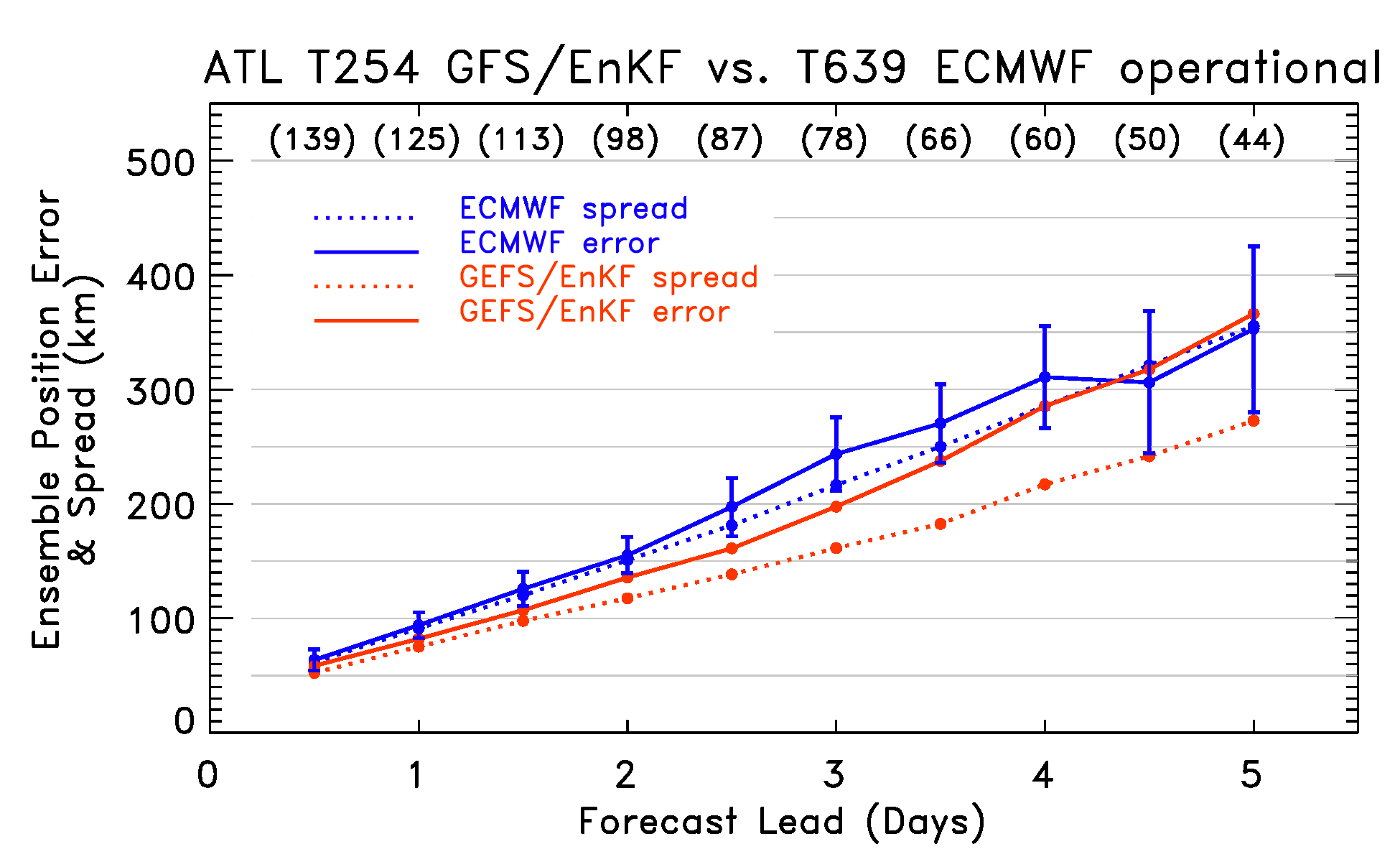 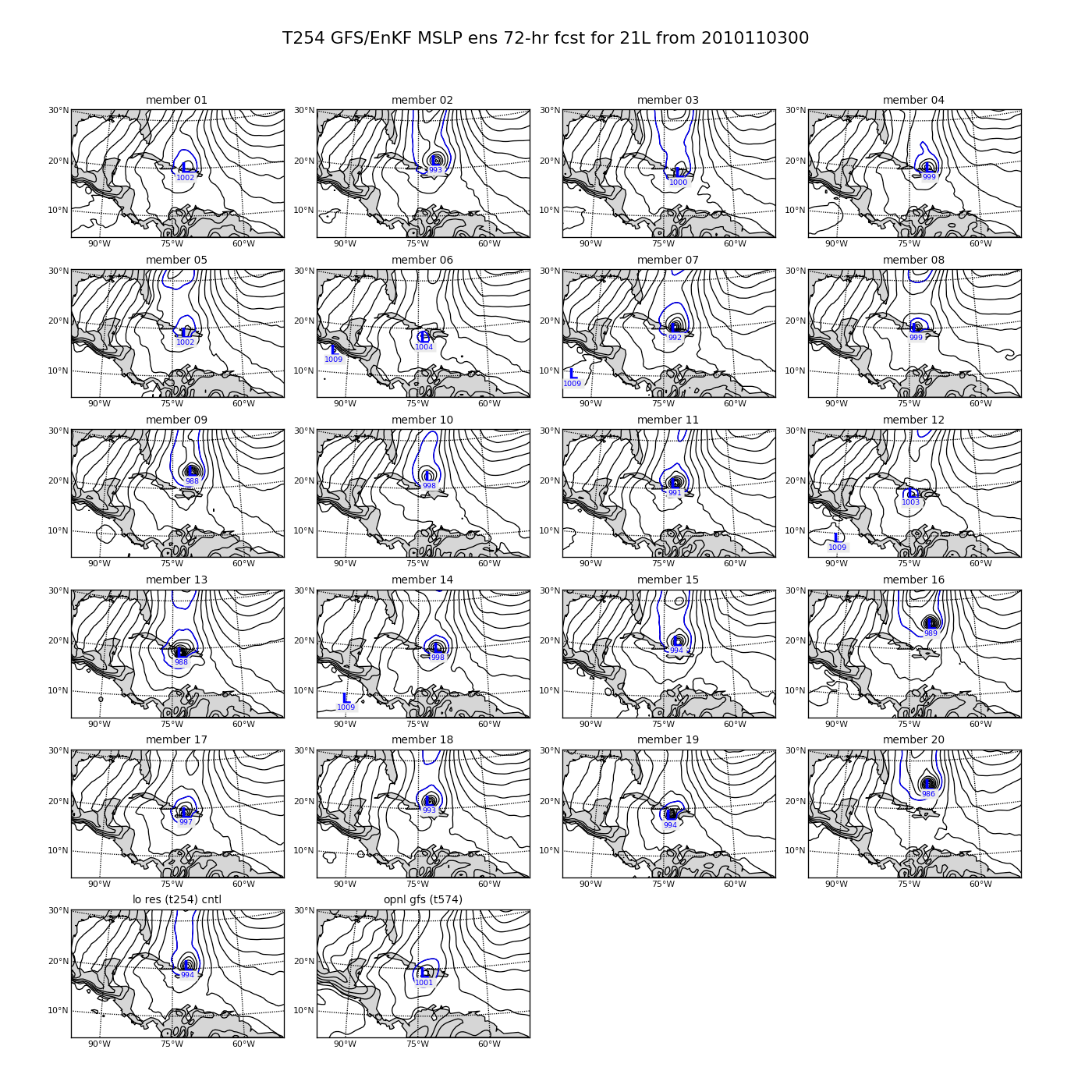 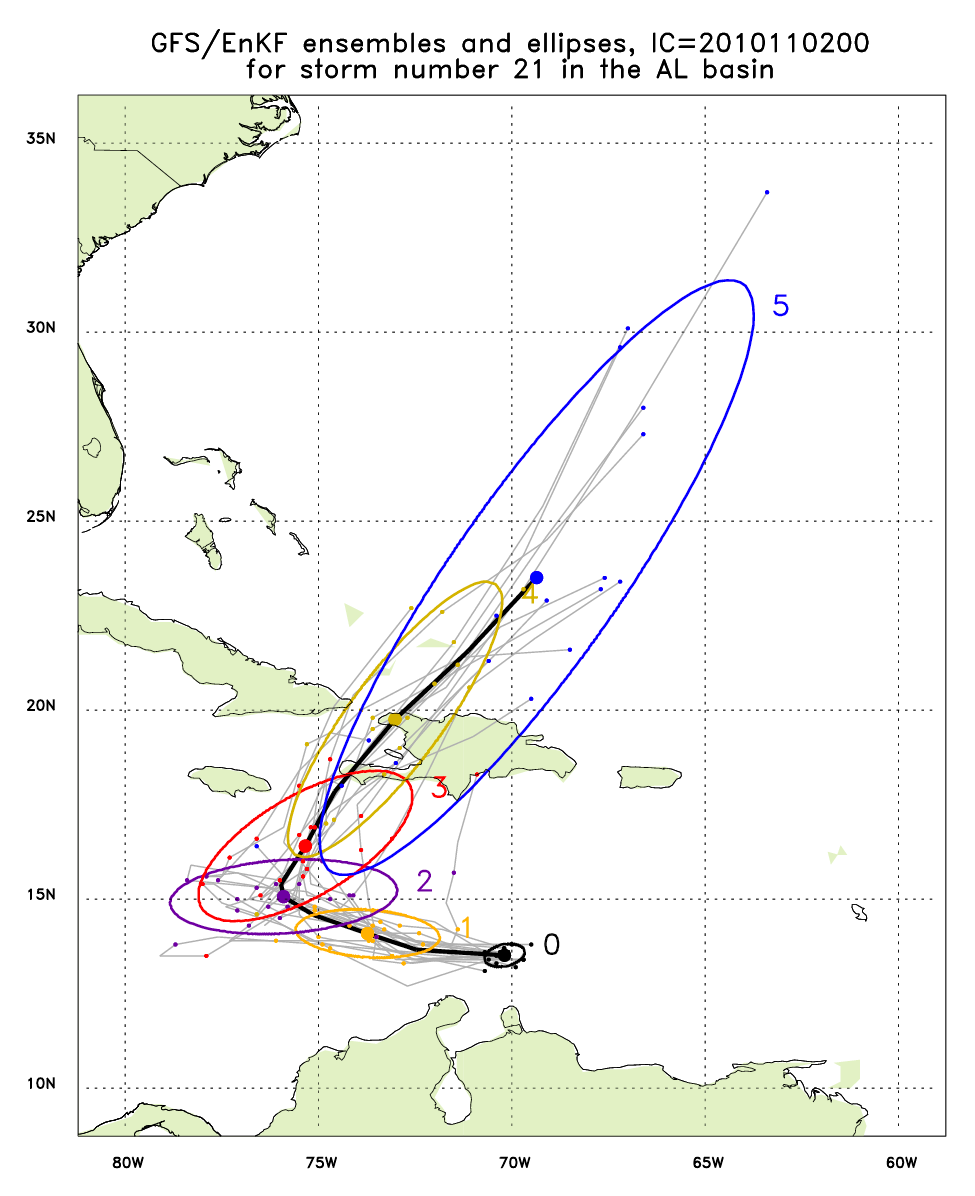 http://ruc.noaa.gov/hfip/gfsenkf
Global Model Team - Tom Hamill & Jeff Whitaker (ESRL)
[Speaker Notes: Global Ensembles:
80-member T254 GFS ensembles cycled every 6-h continuously from 1 August to current time
Look at 20 members of the 80 member ensemble
Left panels shows ellipse plot of 20 members at each forecast time – ellipse shape shows the spread along/across track
Right panel show surface pressure post stamp images of 20 members]
Global Model Development
Track Error (2010-2011)
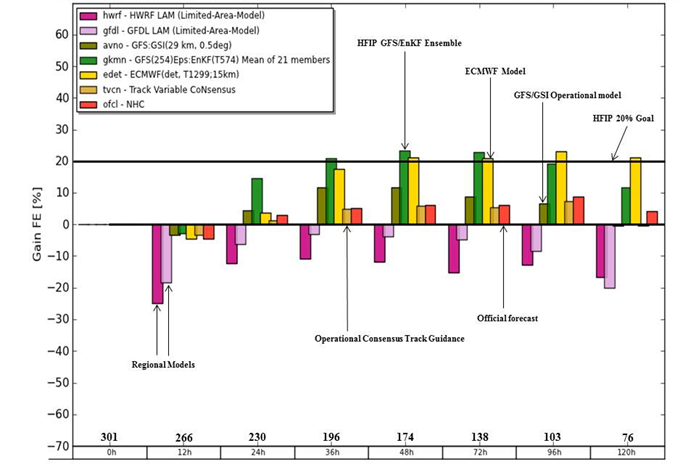 Global Model Team – Mike Fiorino (ESRL)
Global Model Development - Genesis
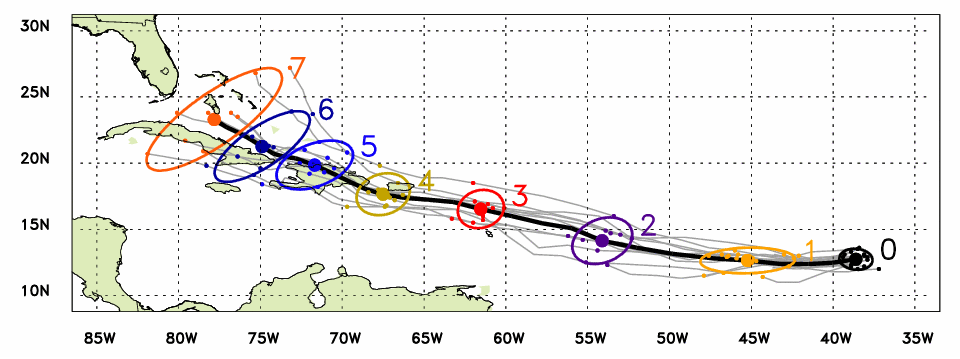 Observed Track (Aug 21 – 26)
Ensemble mean track
Ellipse includes 80% of members
Forecast lead time in days
Irene named
Irene declared an investigation area at 1200Z on August 18, 2011
Irene named at 0000Z August 21, 2011
Initial indication of the formation of Irene from ensemble at 00Z 16 August 2011
2 days before it was declared an investigation area
5 days before it was named
Global Model Team - Tom Hamill & Jeff Whitaker (ESRL)
Regional Model Development: HWRF
NCEP Operational HWRF (2.0) 2007
AOML/HRD Research HWRF (V3.0.1) 2008
Hurricane EnKF Data 
Assimilation System (HEDAS)
HWRF Vortex
Assimilation & GSI
WRF pre-processing system Flexibility for testing initial
Conditions for research
High-resolution research HWRF system compliments operations
Improved resolution and improved understanding of forecast at 3 km resolution
Incorporate observations on vortex scale for improved model initialization
Incorporate appropriate representation of physical processes in tropics for 1-3 km resolution
Code management and community support through unified repository supported by DTC
NMM dynamics  with
one moving nest
NMM dynamics  with 
 multiple moving nests
Operating resolution
27:9, 9:3 and 27:9:3
Operating resolution 27:9
GFDL/GFS Physics/
NOAH LSM Consistent w/ 3 km res.
Framework also 
Includes Idealized
Cases/ 1-D HYCOM
GFDL/GFS Physics/
Slab LSM
Ocean Coupled
Diapost: High Res.  Hurricane Post-Processing system
HWRF post-processor
& HPLOT
Tropical Prediction System
(HWRF-GEN) Basin-Scale &
Multiple-Movable Nests and Hybrid/Ensemble DA
HFIP Stream 1.5 Real-Time Configuration in 2011
Release Version HWRF V3.2
Operational HWRF (2011)
2012 
operational HWRF
Coupling to HYCOM, Waves, NOAH LSM, Storm Surge and Inundation models, Hybrid DA, HWRF Ensembles, Other TC basins
Regional Model Development: HWRF
https://storm.aoml.noaa.gov/realtime
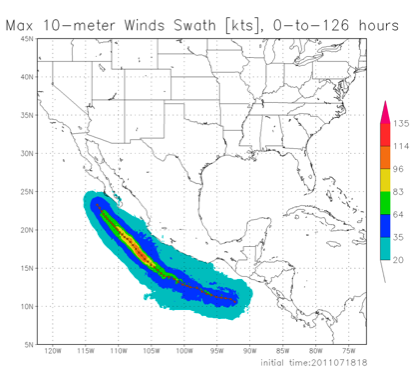 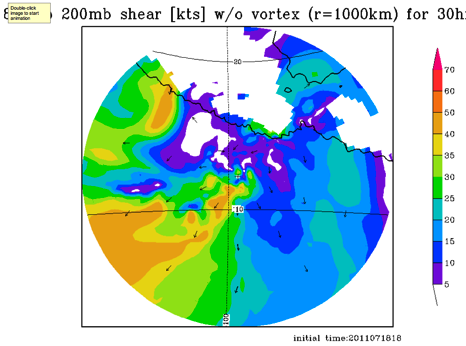 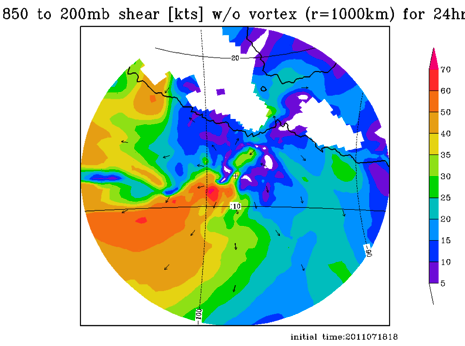 HFIP stream 2/1.5 (27/9/3 km resolution)
Advanced nesting algorithm providing resolutions to 3 km
Viable operational pathway & potential transition to operations
Pathway to Improved structure and intensity predictions*
Extension of initialization algorithm down to 3 km resolution
All Storms of 2011 (4 cycles/day)
19 main products; e.g.,
Synthetic microwave imagery
SHIPS predictors
Shear and Steering
Time-height cross-sections 
Swaths (wind and rainfall)
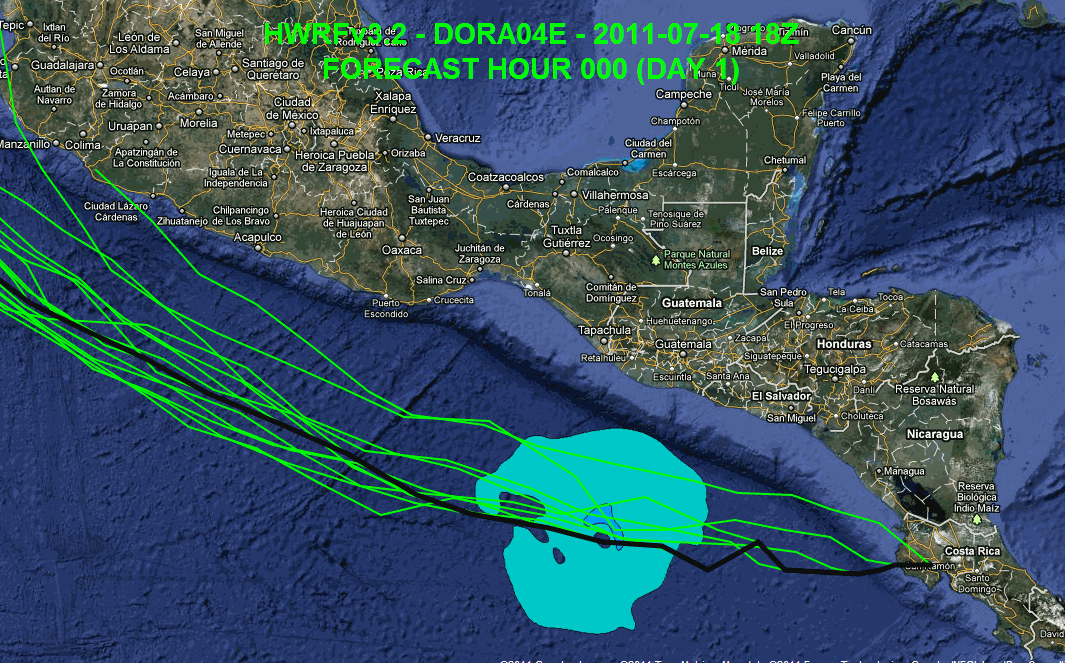 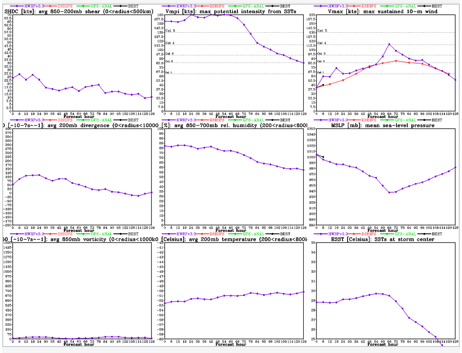 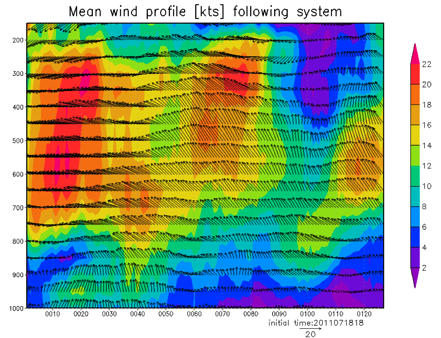 Regional Model Team - Gopal, Xuejin Zhang, Kevin Yeh, AOML/HRD
[Speaker Notes: Demo 2011 season; Not only we have improved the products but also added a suite of NOAA HWRF systems at different configurations.
Example of Hurricane Dora 2004 (initialized at 18Z on 18 July 2011)
Top left: 10-m wind swath for 126 h forecast
Bottom left: time-height cross section of mean wind over 3 km nest centered on storm
Top right: storm-relative vertical wind shear on 3-km nest for 24 h and 30 h forecast – note decreasing NE shear over center
Bottom right: SHIPS type predictors for regional model
Overlay: moving 3-km inner nest showing 10-m wind evolution]
Regional Model Development: HWRF
Regional Model Team - Gopal, Xuejin Zhang, Kevin Yeh, AOML/HRD
[Speaker Notes: Danielle, Earl and Fiona
3-km from 9:3 will be used as the base line for operations at 27:9:3]
Improved Use of Observations:HFIP & Intensity Forecast Experiment (IFEX)
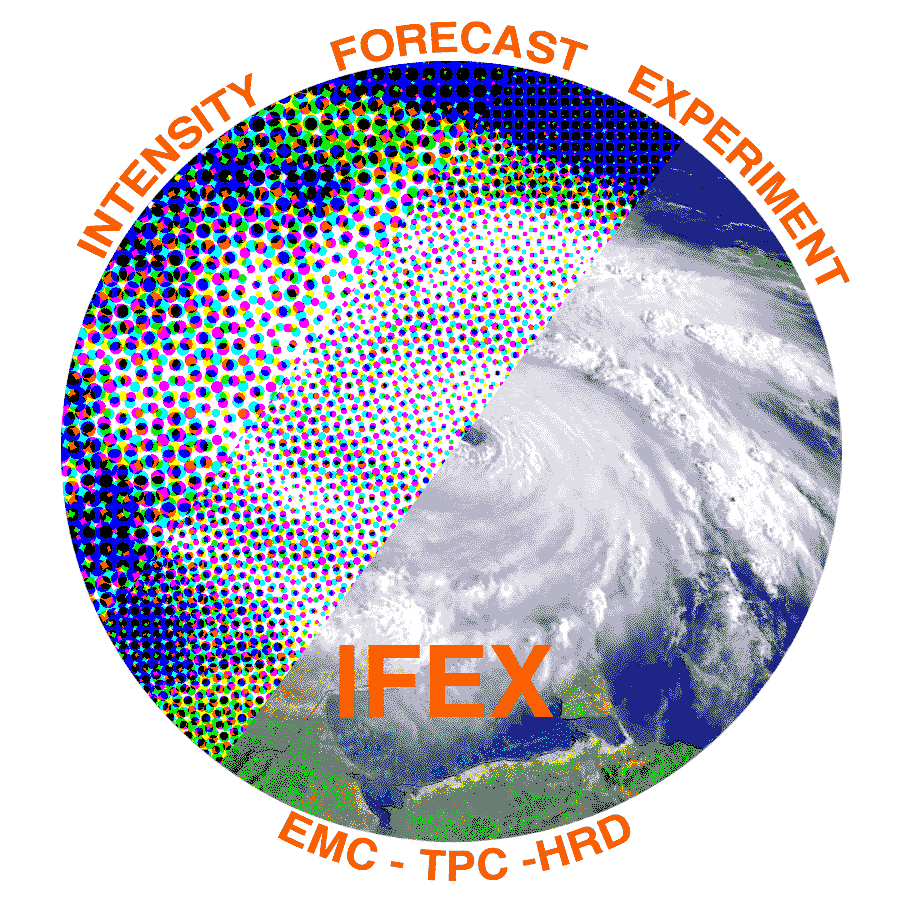 In-situ
Wind, press., temp.



Expendables
Dropsondes
AXBT, AXCP, buoy




Remote Sensors
Doppler Radar
SFMR/HIRAD
WSRA 
Scatterometer/profiler
UAS - LALE
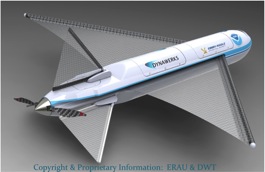 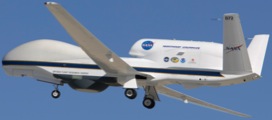 Improve prediction of TC intensity change by: 
collecting observations through the TC life cycle 
developing and refining measurement technologies
improving understanding of physical processes important in TC intensity change
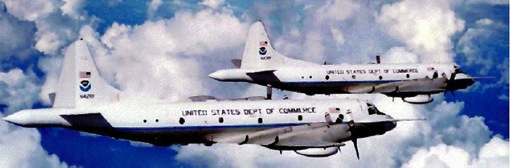 GALE UAS
NASA Global Hawk
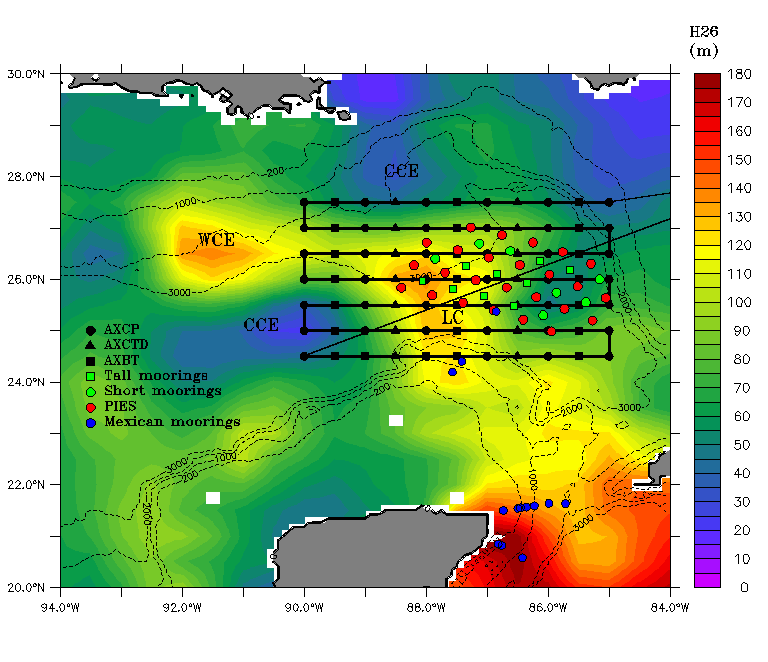 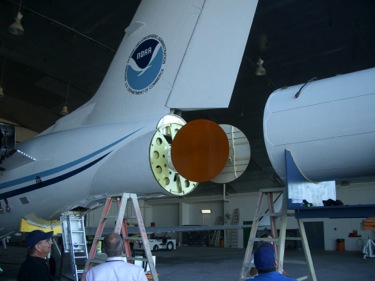 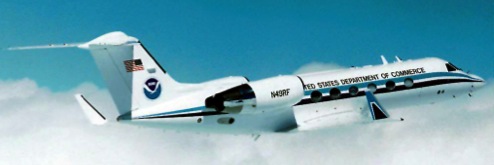 G-IV Tail Doppler Radar
AXBT profiles of Loop Current
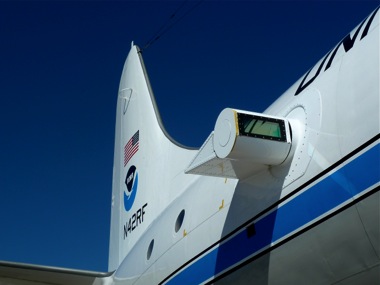 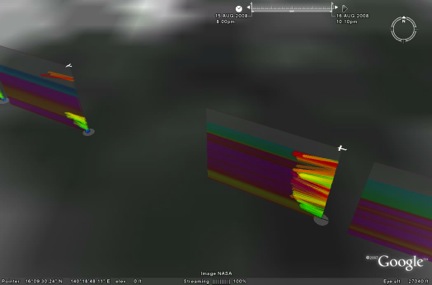 DWL profiles from TCS-08
ONR DWL
S. Murillo, R. Rogers (AOML/HRD)
[Speaker Notes: UR image depicts dropsonde profiles in eyewall of Hurricane Guillermo (1997) 
LR image is Doppler Wind Lidar profiles from TCS-08]
Improved Models & Data:IFEX 2011: Irene
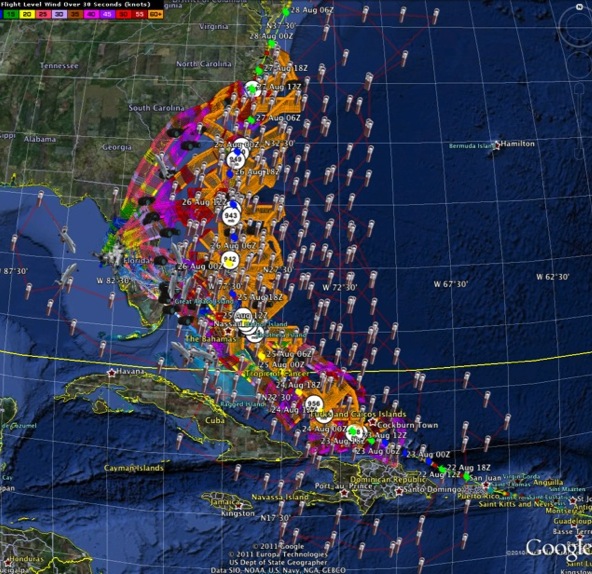 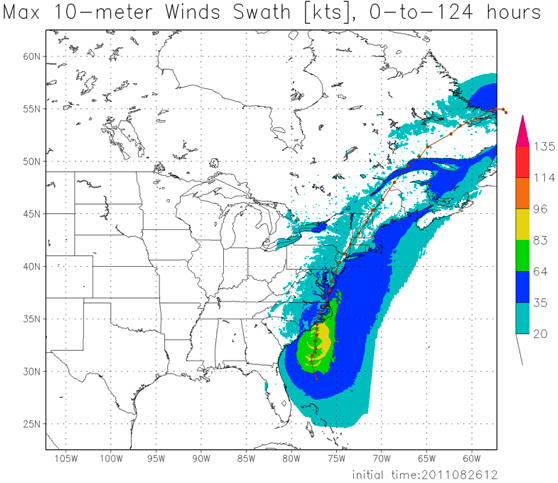 HWRF/HEDAS
20110826 12UTC
Doppler SO (EnKF) transmitted in real-time for assimilation into HWRF
20110826I1
0926-1416 UTC
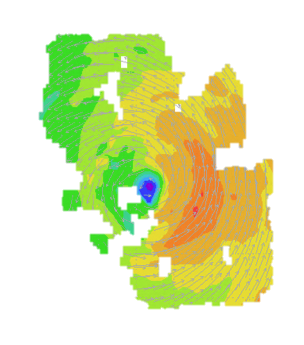 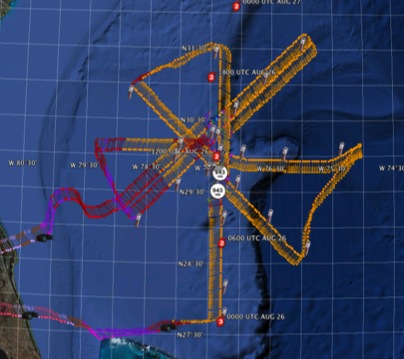 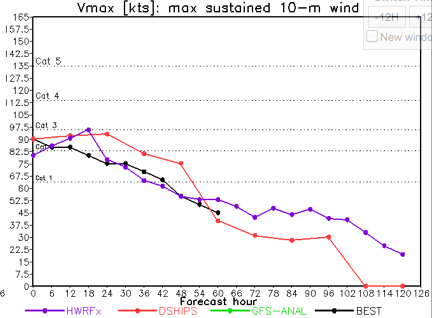 7 P-3 Flights
23 August – 27 August 2011
HWRF/HEDAS
20110826 12UTC
7 missions from 23-27 Aug 2011 at ~12 h sampling of Doppler SO (HEDAS) & 8 G-IV missions 
Sampled Irene as a major hurricane through landfall
Aberson, Aksoy, Gamache, Gopal (AOML/HRD)
[Speaker Notes: Map shows flight tracks for all of the NOAA missions (color coded are the flight level winds for the P-3 missions, dropsonde symbols denote G-IV patterns)]
Improved Models & Data:IFEX 2011: Irene
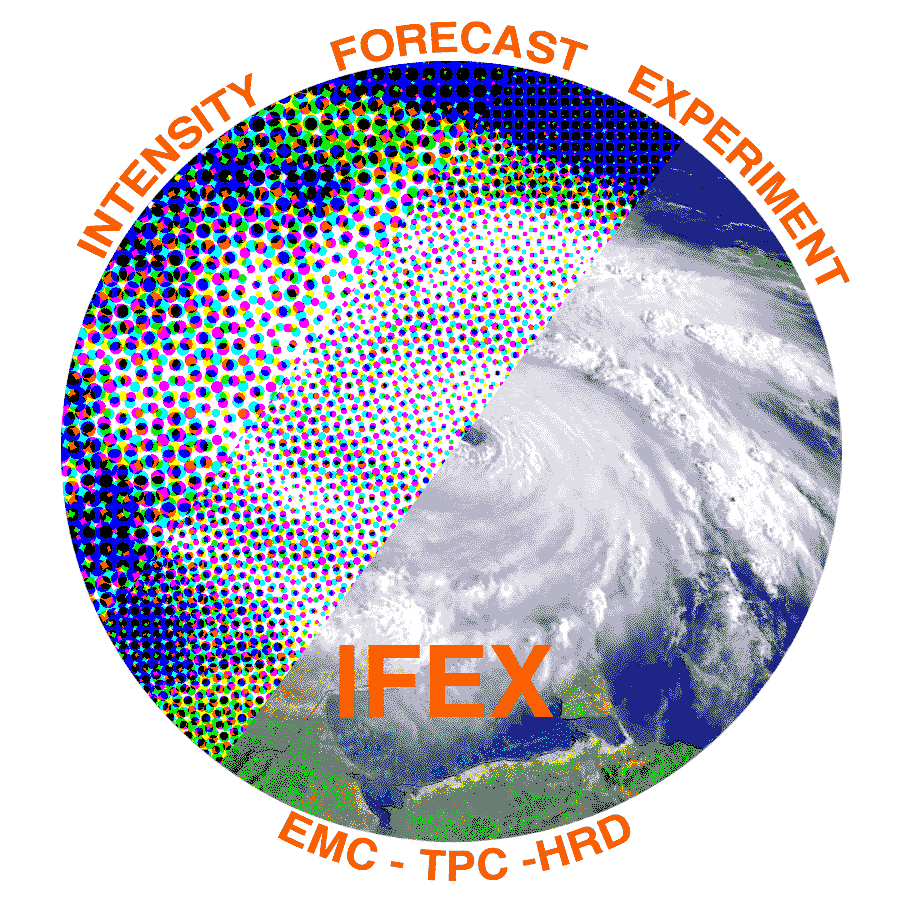 Real-time P-3 Tail Doppler and Dropsonde Composite at 1 km altitude
m/s
Flight 110823H1
Flight 110825H1
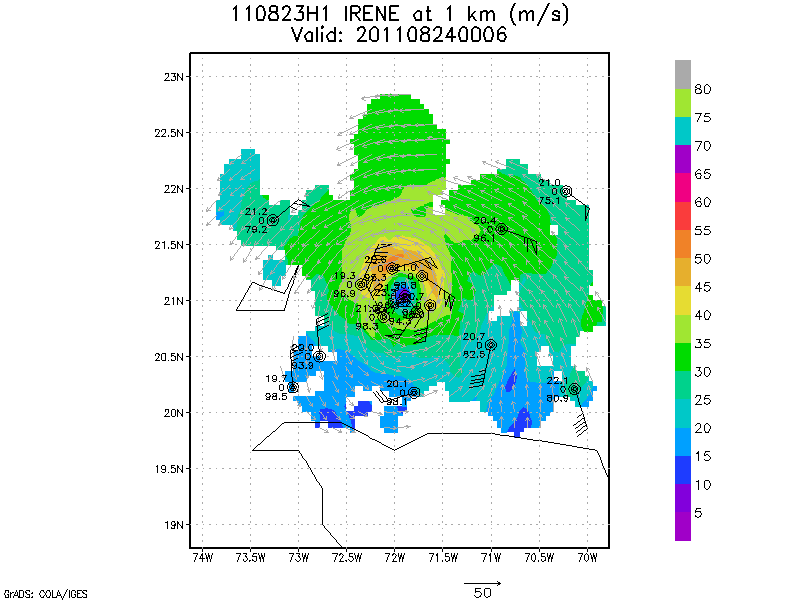 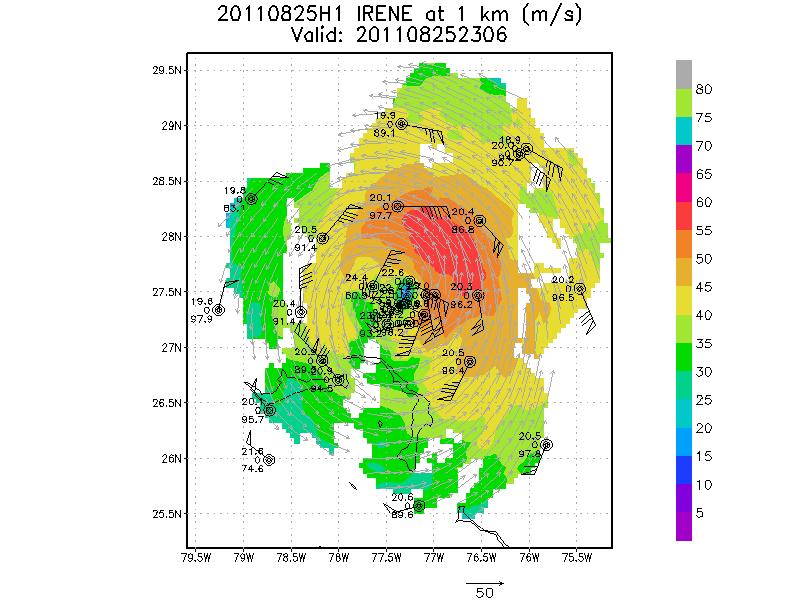 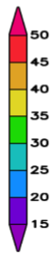 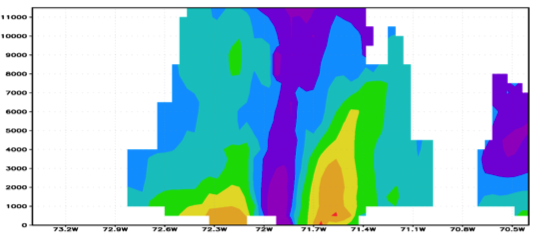 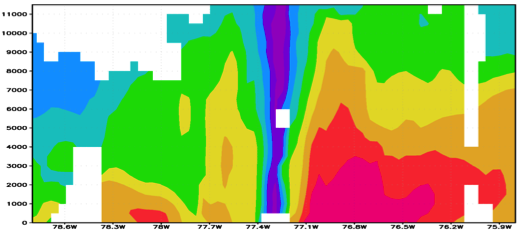 South
North
South
North
S. Murillo, R. Rogers (AOML/HRD)
[Speaker Notes: Colors denote Doppler winds and station codes denote dropsondes
West-east vertical cross section of wind speed (shaded, m/s).]
Improved Models & Data:Assimilation of data into numerical models
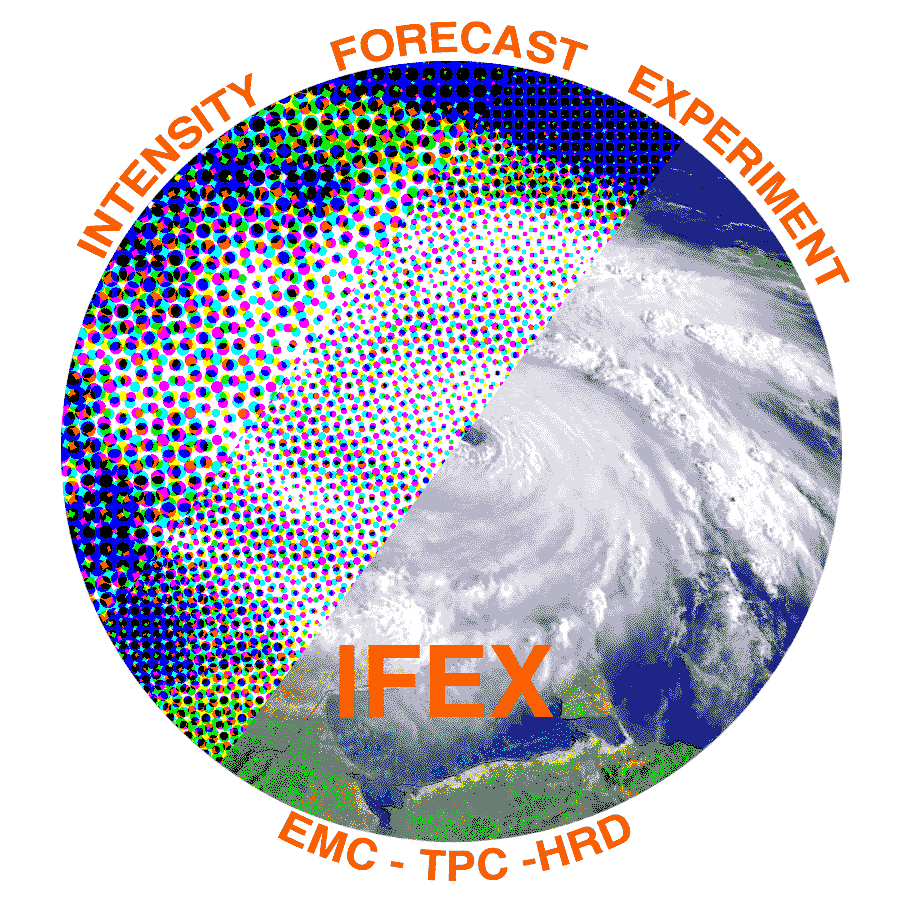 Synergy of high resolution forecast and airborne observations
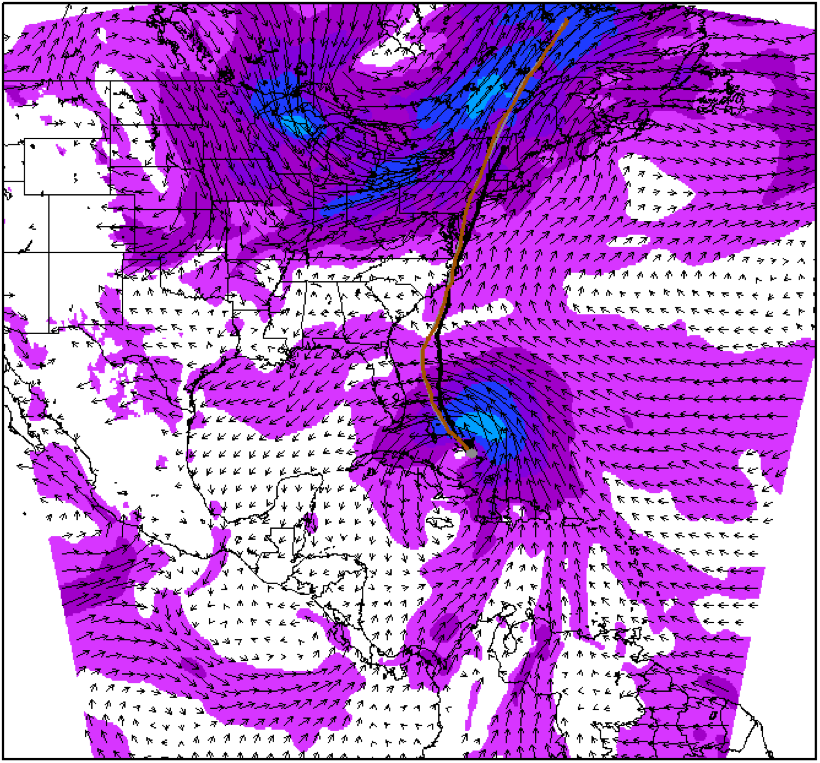 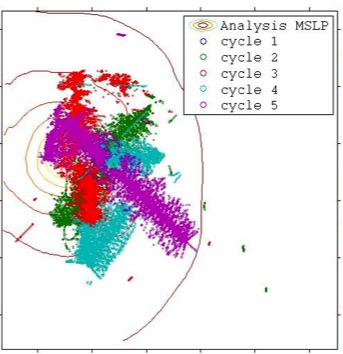 P-3 and G-IV observations – superobs (SO)
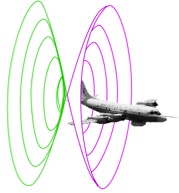 Data assimilation
Improving the initial condition in storm core region
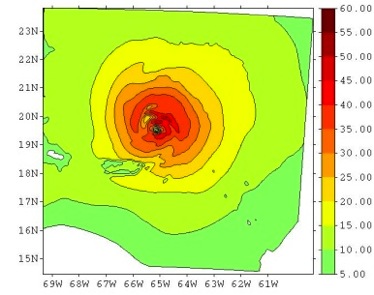 Improving the high resolution regional forecast
Wind intensity at 10 m
Hurricane Irene(2011)
F. Zhang (PSU), Aberson, Aksoy, Gamache, Gopal (AOML/HRD)
Improved Use of Observations:Assessing Doppler radar – HEDAS
08-29 12Z
08-30 00Z
08-30 12Z
08-31 00Z
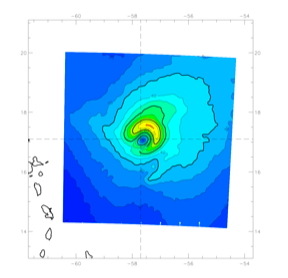 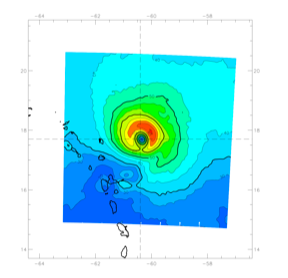 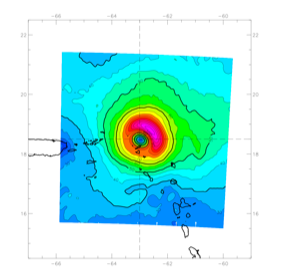 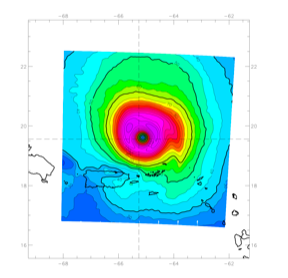 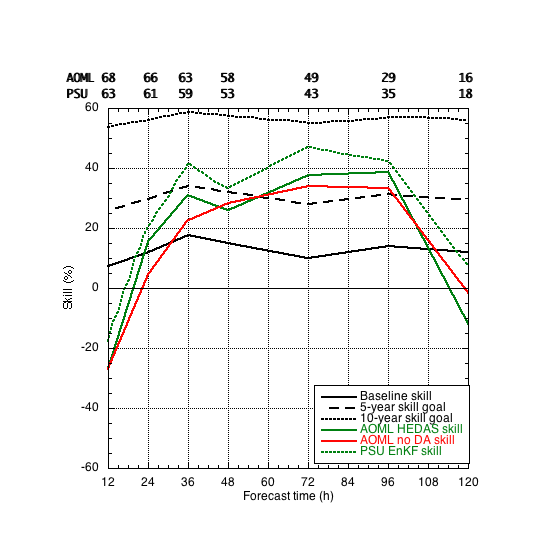 4 assimilation cycles during RI

Forecast Initialized:  2010 08 29 12Z
	              2010 08 30 00Z
	              2010 08 30 12Z
	              2010 08 31 00Z
Ensemble Initialized 6-h before forecast
Data Assimilated:
NOAA42/43
Dropsonde *            U  V  T  Q (from RH)
Flight Level              U  V  T  Q (from TD)
SFMR                      Surface Wind
Tail Doppler Radar: Radial Wind

NOAA49
Dropsonde *                  U  V  T  Q
Flight Level                    U  V  T  Q
                
USAF WC-130
Dropsonde *             U  V  T  Q
Flight Level               U  V  T  Q

* No Surface T Q Assimilated for Drops
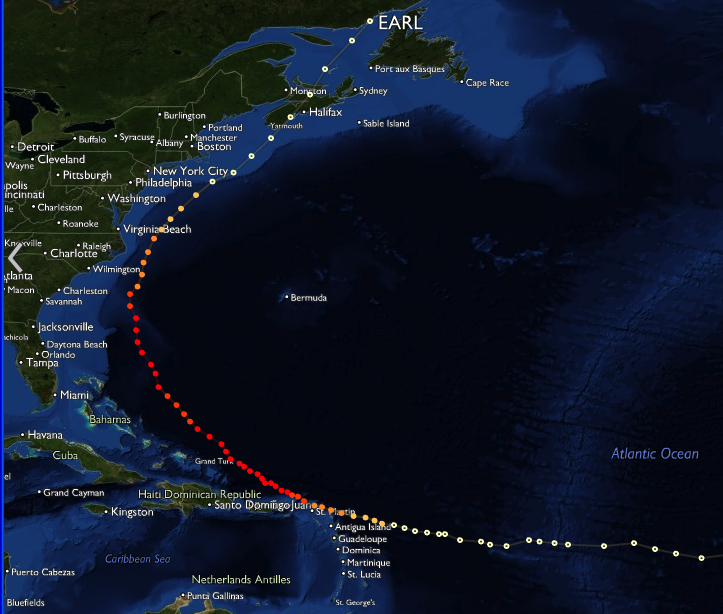 HWRF ICs
10-m Wind
Speed
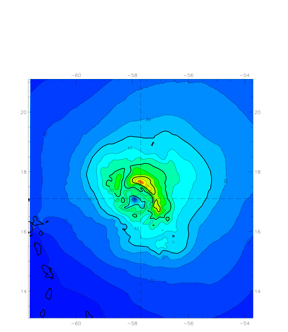 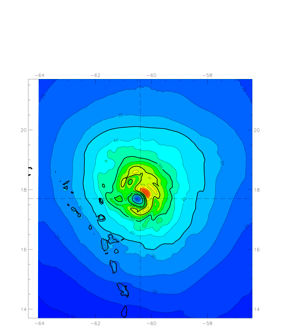 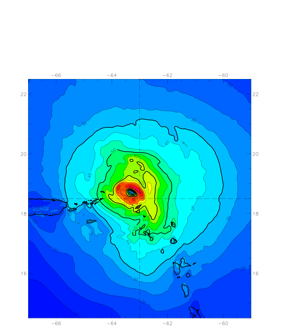 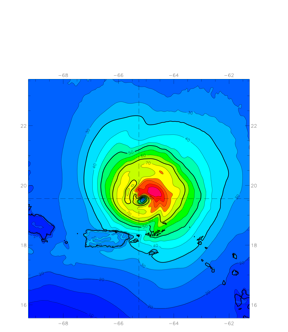 HEDAS
10-m Wind
Speed
201008301800
955mb 125kts
201008291200
1007mb  30kts
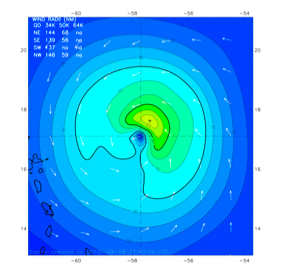 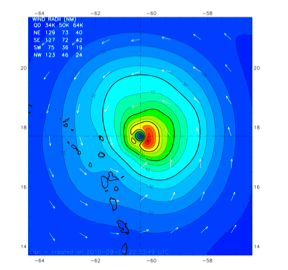 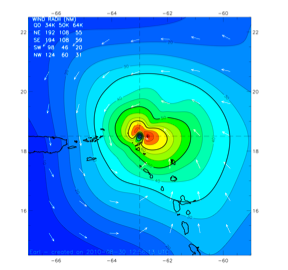 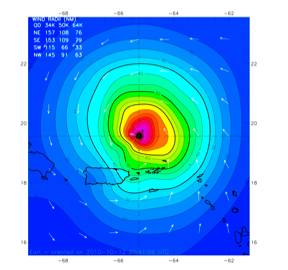 Corresponding
H*Wind
Analysis
J. Gamache, A. Aksoy, T.  Vukicevic, Gopal (AOML/HRD)
Improved Use of Observations:Observing Strategy Analysis
Airborne Doppler radar
Nature:  U (m/s)–shaded
                Wind Speed–cont.
Analysis
Ens. Spread – shaded
Ens. Mean – contoured
Use Model (HWRFV3.2) & DA (HEDAS) system to evaluate observing strategies in TC environments 
Microwave satellite imagery (37- & 85-GHz)
Doppler radar
Microwave surface winds (SFMR, HIRAD)
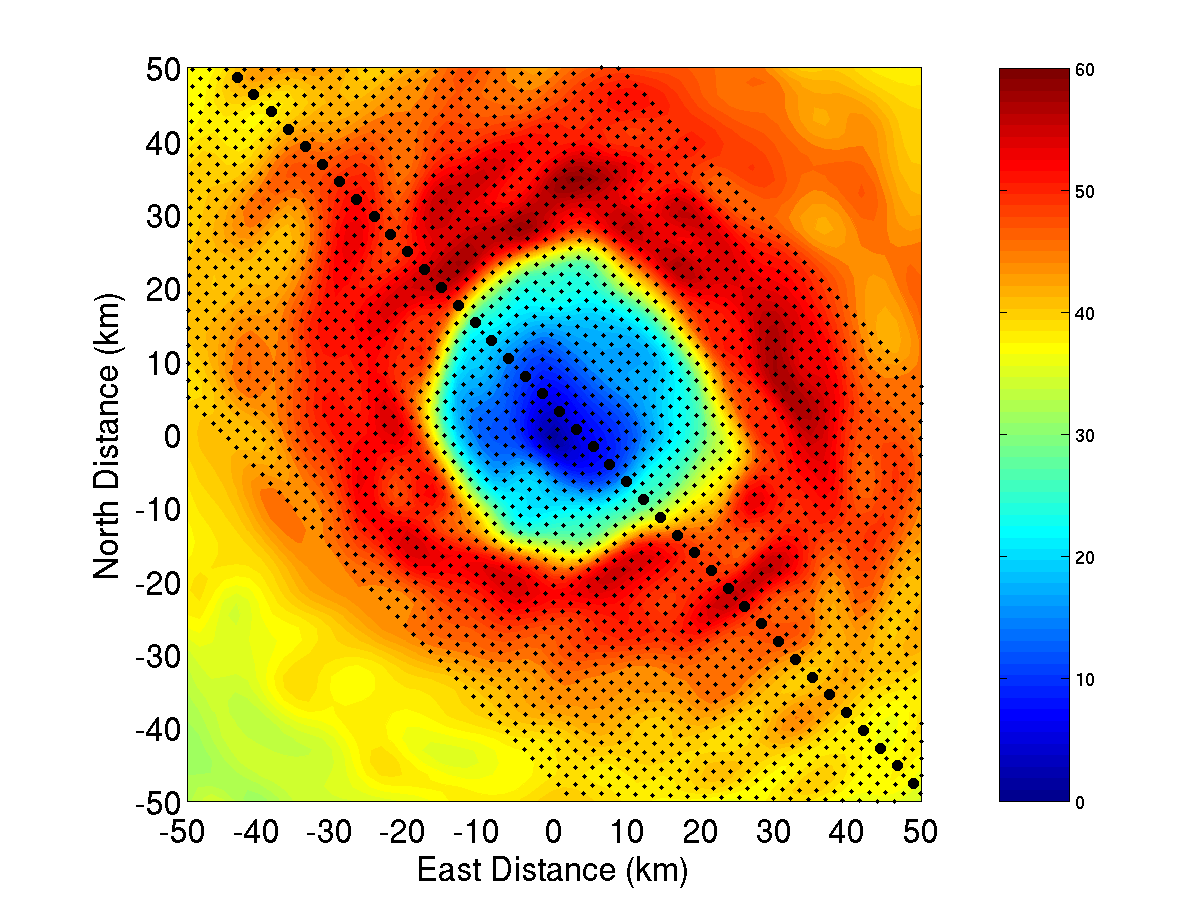 Surface (10 m) Wind Speed (m/s)
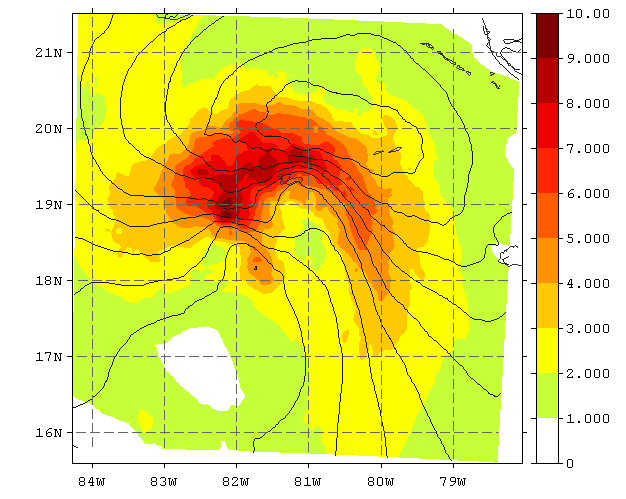 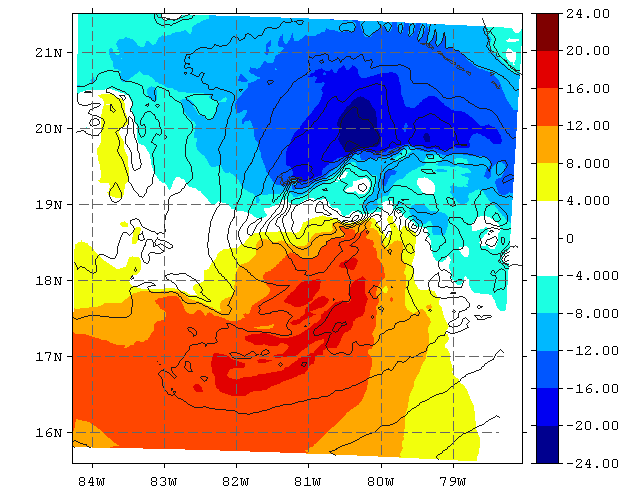 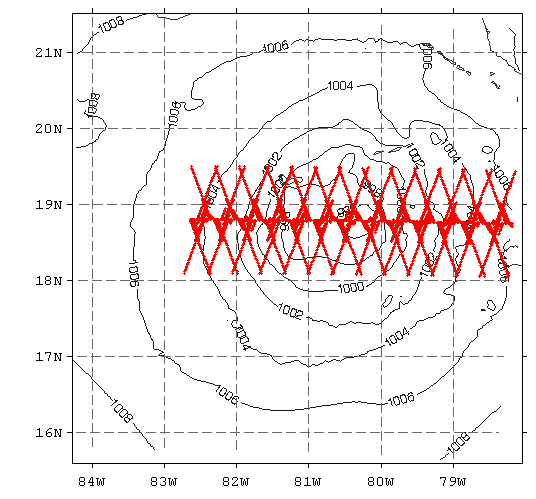 Compare observed & simulated microwave Tb
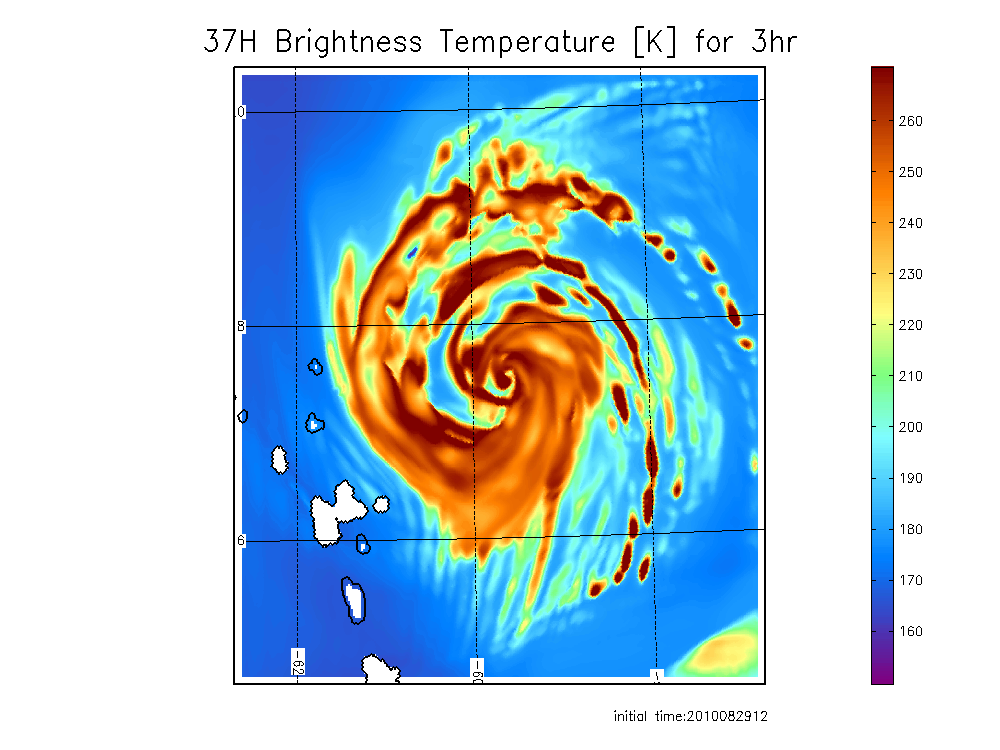 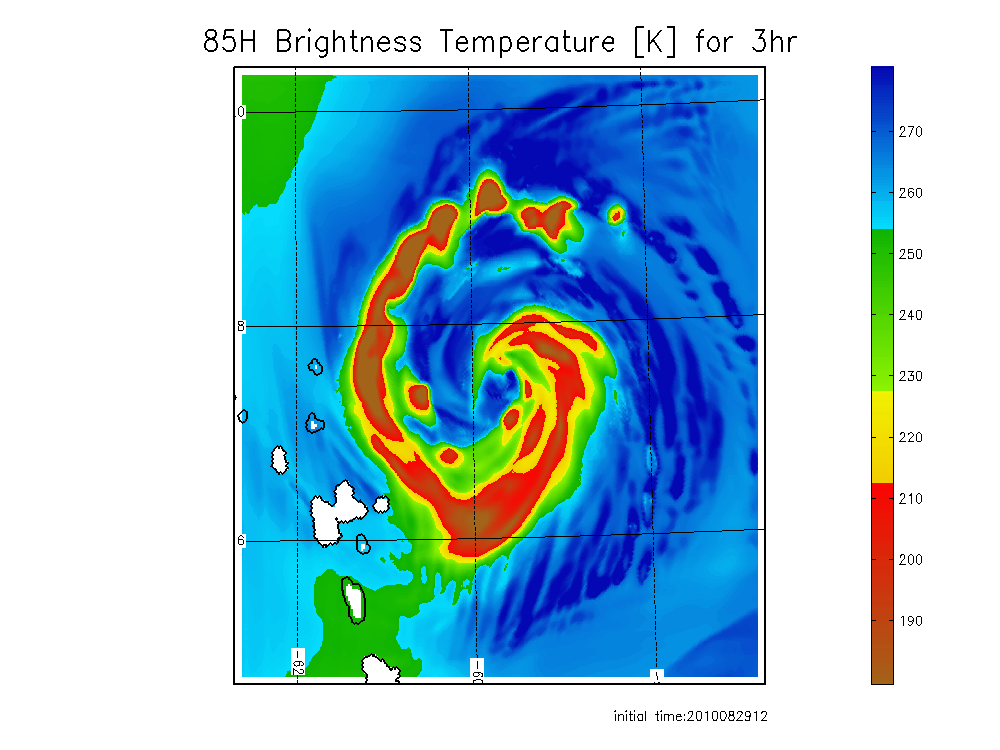 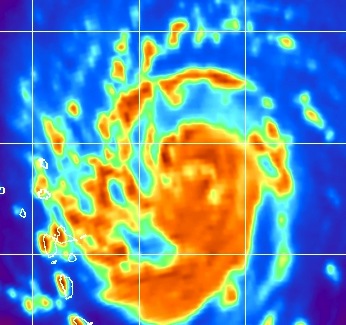 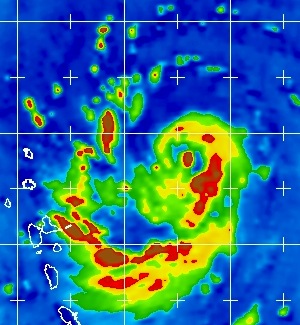 SFMR
70 km wide HIRad swath 20 km alt.
E. Uhlhorn, T. Vukicevic, A. Aksoy, S. Lorsolo  (AOML/HRD)
HFIP Success to Date
HFIP focused research efforts within NOAA & interagency partners 
HFIP defined solution for transitioning research into operations with Stream 1.5 products available to NHC forecasters in real-time 
HFIP making significant progress – 5-year goals within reach
Global ENKF ensembles providing 20% improvement in track guidance
Improved model initialization and higher resolution models, along with inner core data shows significant (20-40%) improvement in intensity
Demonstration of Skill for track at 7 days underway 
3-5 day lead-time hurricane genesis product with acceptable POD’s and FAR’s in development 
Still uncertain progress toward goal for POD/FAR of rapid intensification of 90%/10% at day 1 and 60%/40% at day 5.
Ongoing Challenges
Operational high performance computing resources – capacities and capabilities to meet HFIP goals
Appropriate physics packages, initialization for high resolution (1-3 km) regional models
Improved observing strategies for hurricane core and near storm environment – 
Better use of satellite data at resolutions appropriate for hurricane
Aircraft/UAV data
19
HFIP Research Priorities
Advancement in DA techniques
Techniques to maximize the usefulness of observations
Identification and analyses of sources of model errors
Physics Advancements
Air-sea and BL processes
Microphysical/aerosol/radiation processes
Advanced model diagnostic techniques
Analyses and forecast of vortex low-order wavenumber evolution
Analyses and forecast of large-scale and hurricane environment evolution (e.g. shear/track)
Development of high resolution ensembles (little progress to date)
Identify techniques to utilize ensemble members  for improved intensity guidance
Outreach
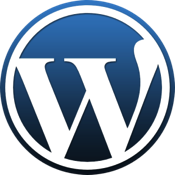 Our blog
http://noaahrd.wordpress.com
 HRD Web page
http://www.aoml.noaa.gov/hrd
 Facebook
http://www.facebook.com/noaahrd
 Twitter
http://twitter.com/#!/HRD_AOML_NOAA
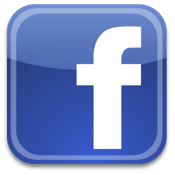 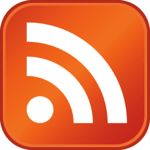 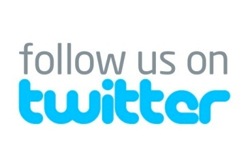 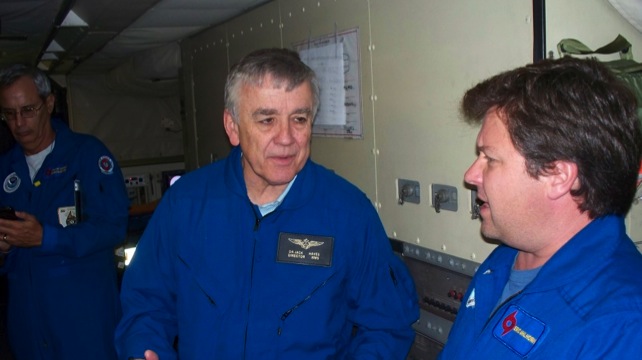 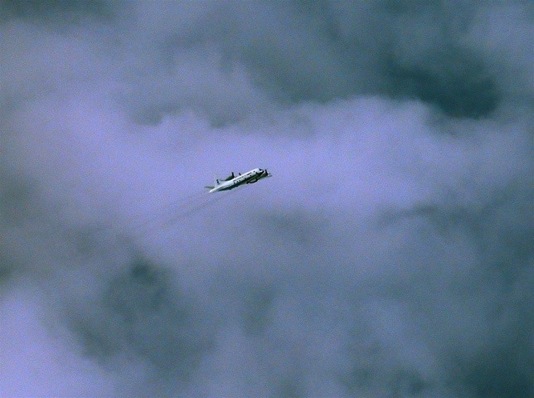 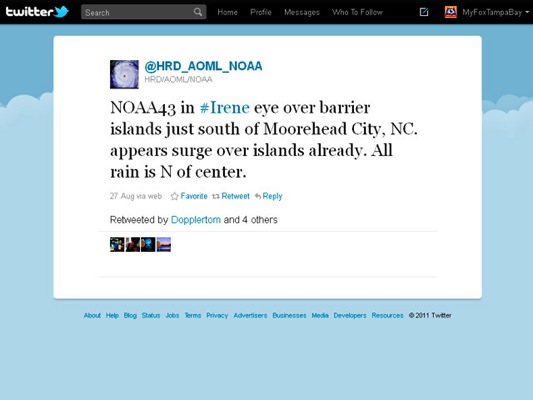 Tweets from the eye
Visiting scientist program
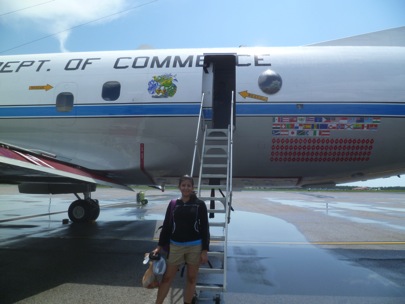 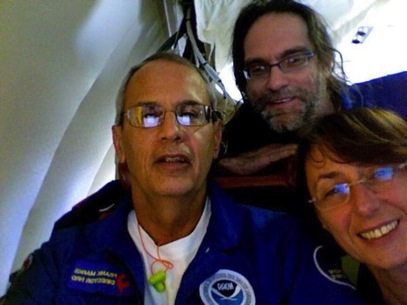 Questions?